МАУ ДО «Дом детского и юношеского туризма 
и экскурсий»
Реализация Программы развития учреждения  2018-2020
Е.И. Лузина, 
директор МАУ ДО ДДЮТЭ
Узкий спектр 
ДОП 
для подростков 
5-9 классов
Педагогам 
необходимо 
соответствовать 
Проф.стандарту
Не использован 
потенциал 
IT-технологий 
в массовой 
работе
Недостаточно 
охвачены 
ДО подростки 
с 5 по 9 класс
Недостаточно
услуг ДДЮТЭ для
детей и родителей 
Усольского мкр.
Проблемное поле
www.themegallery.com
Company Logo
Цель программы
Создание условий для обеспечения полезной занятости, дополнительного образования и активного познавательного досуга детей и подростков в соответствии с их личным потенциалом и образовательными потребностями средствами туристско-краеведческой деятельности
www.themegallery.com
Company Logo
Основные задачи программы
Создать условия для успешного внедрения профессионального стандарта педагога дополнительного образования в учреждении;
Обновить и расширить спектр реализуемых в учреждении общеразвивающих программ и образовательных проектов, обеспечить их соответствие современным требованиям;
Апробировать модель организации краеведческой и экскурсионной работы с учащимися образовательных учреждений города в рамках проекта «Образовательный туризм»;
Обеспечить расширение спектра образовательных услуг, предоставляемых учащимся и родителям, проживающим в правобережной части города;
Разработать систему IT-сопровождения организации и проведения конкурсов, соревнований, мероприятий в учреждении;
Провести реконструкцию Музея исследовательского туризма с учетом современных тенденций музейной педагогики и применением информационных технологий.
www.themegallery.com
Company Logo
2017-2018 г.
2018-2019 гг.
2020 г.
Период и этапы реализации программы
Обобщающий этап:
     -Анализ результатов, 
      обобщение опыта
       реализации проектов 
        программы
        - Создание банка 
          программ и учебно-
           методических 
           комплексов по 
            направлениям проектов
           - Анализ результатов 
          программы развития и 
         разработка новой 
        программы.
Внедренческий этап:  
       - Реализация основных 
        мероприятий, проектов
        -Методическое
         сопровождение  проектов
           - Психолого-
            педагогический 
             мониторинг реализации 
              программы
              - Создание ресурсных
              и информационных 
            условий для  реализации 
            проекта
           - Оптимизация управления 
         и контроля качества  
        образовательного 
       процесса в ходе 
      реализации программы
Организационный:
         - Анализ реализации 
          программы развития  
          2017-2018 года;
          - Определение  «точек
             роста»
             -  Разработка   программы 
                развития на 2018-2020 
                годы 
              -  проведение  
             педагогического 
           совета
           - Создание рабочих
           групп по реализации 
        проектов программы
www.themegallery.com
Company Logo
Основные проекты программы
«Школа для профессионалов»
«В объективе внимания –  
                                         подросток»
«Правый берег»
«Образовательный туризм»
«IT-поколение»
«Новый Музей»
www.themegallery.com
Company Logo
Проект «Школа для профессионалов»
Замысел:
Необходимо использовать потенциал методической работы в учреждении для обеспечения успешного перехода на профстандарт педагога дополнительного образования (методиста, педагога-организатора), работающего с подростками.

Социальный эффект:
- стабильность педагогического коллектива
- развитие профессиональных качеств, рост мастерства
- конкурентноспособность педагогов
- повышение качества образовательного процесса
- укрепление положительного имиджа учреждения
www.themegallery.com
Company Logo
Цель проекта
Аттестация
КПК
Создание условий 
для успешного внедрения профессионального стандарта в учреждении
Конкурсы
ППС
ИПС
Проект «Школа для профессионалов»
www.themegallery.com
Company Logo
Повышение
психолого-
педагогических 
компетенций
100%
ИПС
15
Школа для профессионалов
РЕЗУЛЬТАТ
Участников 
конкурсов 
70%
Аттестовано
75%
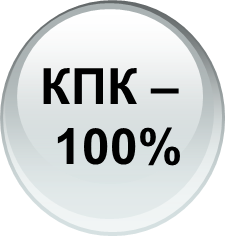 www.themegallery.com
Company Logo
Проект «Школа для профессионалов»
Участие в профессиональных конкурсах
www.themegallery.com
Company Logo
Проект «Школа для профессионалов»
Аттестация педагогических кадров

Основные педагоги –				16 человек
Аттестованы на 1 и высшую категорию -	10 человек
Аттестованы на СЗД -				2 человека
Не подлежат аттестации в 2019 году -		4 человека		
Индивидуальные программы саморазвития
	Пупырева Е.В., педагог доп. образования
	Чертанов В.К., педагог доп. образования
	Буторин В.Б., педагог доп. образования
       Шейкина Ю.И.- педагог доп. образования
www.themegallery.com
Company Logo
Проект «Школа для профессионалов»
Мероприятия по повышению 
психолого-педагогических компетенций педагогов
Количество участников -	16 педагогов 
Формы проведения:		психотренинг
				мастер-класс
				презентация 
				курсовая подготовка
		Курсовая подготовка и переподготовка
КПК руководителей -					2 чел.
КПК по оказанию первой помощи - 			16 чел.
Профессиональная переподготовка ПДО -		4 чел.
Судейская переподготовка - 			4 чел.
Психолого-педагогические курсы и по работе с ОВЗ – 3 чел. Другие	-						8 чел.
www.themegallery.com
Company Logo
Повышение
психолого-
педагогических 
компетенций
100%
ИПС
15
Проект «Школа для профессионалов»
РЕЗУЛЬТАТ
Участников 
конкурсов 
70%
на 01.12.2019
68,7%
Аттестовано
75%
75%
4
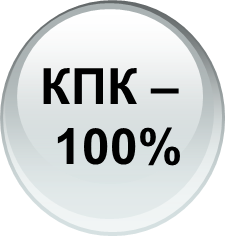 100%
94,4%
www.themegallery.com
Company Logo
Проект «В объективе внимания -подросток»
Цель проекта: 
обновление и расширение спектра реализуемых в учреждении дополнительных общеразвивающих программ и образовательных проектов, обеспечение их соответствия современным требованиям
Социальный эффект проекта: 
увеличение количества востребованных программ для подростков 5-9 классов; увеличение охвата данной категории учащихся программами ДДЮТЭ
www.themegallery.com
Company Logo
Проект «В объективе внимания -подросток»
Задачи проекта:
Произвести оценку соответствия дополнительных общеразвивающих программ современным требованиям;
Осуществить мониторинг востребованности программ ДДЮТЭ у подростков 5-9 классов;
Создать новые и скорректировать имеющиеся программы с учетом интересов данной категории;
Пропагандировать программы и объединения ДДЮТЭ среди учащихся 5-9 классов;
Запустить систему мониторинга качества реализации программ на основе внешней и внутренней оценки
www.themegallery.com
Company Logo
Проект «В объективе внимания -подросток»
Ожидаемые результаты проекта
2
1
3
Пересмотр и корректировка 100% общеразвивающих программ ДДЮТЭ в соответствии с современными требованиями
Увеличение количества обучающихся ДДЮТЭ 
с 5 по 9 класс до 70% от общего числа обучающихся
Создание 
3 новых общеразвивающих программ для подростков
Экспертиза программ
Внутренняя экспертиза – 8 программ, из них 3 - участники конкурса «Учитель года»;
Внешняя экспертиза – 6 программ, из них 2 - программы ЛОК

Повышение квалификации в области программирования
КПК – 7 человек (2017, 2018 г.г.)
Семинар-практикум в рамках ФЭП (ДЮЦ «Рифей» – 2 человека  (2018 г.)

Новые программы (план – 3 программы)
«Спидкубинг», 
«Шахматы», 
«Театральная студия «Перевоплощение», 
«Боулдеринг»/ скалолазание/»,
«Литературное краеведение»
www.themegallery.com
Company Logo
Участие в конкурсах на лучшую дополнительную общеразвивающую программу

2019 г. – Краевой конкурс учебных и методических материалов в помощь педагогам, организаторам туристско-краеведческой и экскурсионной работы с обучающимися, воспитанниками,   номинация «Дополнительные общеразвивающие программы» - 
	II место 

2017 г. – Краевой конкурс проектов по дополнительному образованию среди образовательных учреждений, 
номинация «Программы с детьми с ограниченными возможностями здоровья» - победитель
www.themegallery.com
Company Logo
Увеличение кол-ва 5-9 классов
www.themegallery.com
Company Logo
Проект «Образовательный туризм»
Ключевые проблемы
МАУ ДО ДДЮТЭ является центром туризма и краеведения в городе, но владеем статистикой экскурсий, путешествий и походов только обучающихся в Доме туризма
Низкий уровень владения краеведческой информацией школьниками города
Имеется спрос на экскурсионные маршруты, но разработка новых маршрутов проводится не системно
Отсутствие разработанных краеведческих экскурсий по основным предметам основной школы.
Центром детского туризма и экскурсий Российской Федерации разработано положение о стимулировании юных путешественников, но данное движение в г.Березниках ещё не началось.
www.themegallery.com
Company Logo
Проект «Образовательный туризм»
Основной замысел проекта:
 создание системной работы
 со школьниками города 
в области туризма и краеведения
Цель проекта: воспитание любви к малой Родине средствами туризма
Ожидаемый социальный эффект: 
увеличение количества участников
краеведческих экскурсий, 
экспедиций и мероприятий
www.themegallery.com
Company Logo
Проект «Образовательный туризм»
Задачи
Создание системы краеведческой и экскурсионной работы со школьниками города Березники
1
Разработка экскурсионных маршрутов по городу и Пермскому краю
2
Вовлечение в проект «Классное путешествие» не менее 30 классов школ города
3
Проект «Образовательный туризм»
Создание системы 
работы по экскурсионному 
    краеведению 
       с учащимися   города
Разработка тематических 
экскурсий для школьников 
по предметам основной 
школы (не менее 5)
Вовлечение в проект 
не менее 30 классов
 школ города
Участие в проекте 
90% объединений 
МАУ ДО ДДЮТЭ
Ожидаемые 
результаты
Присвоение значков: 
«Первый поход» - не менее 250;
«Юный путешественник 1-9 ступени»- не менее 200;
«Юный турист 1-3 ступени» - не менее 200.
Создание экскурсионного 
бюро для организации 
экскурсий для школьников 
города
Эколого-туристские проекты
Проект «Образовательный туризм»
«Между прошлым 
и будущим» 
2017 г.
109 чел.
«оКРАИна»
2018 г.
183 чел.
«Усольская 
земля. 
Наследие и дети»
2019 г.
313 чел.
Новые экскурсии проекта
Разработано 
8 туристско-краеведческих экскурсий:
Расик
Пещера Двухэтажка 
Голубые озёра
Усьвинские Столбы
р.Вишера
к.Помянённый
Лёнвинская церковь
о.Дедюхинский и его окрестности
Разработаны 2
экологические экскурсии:
Экотропа в Саду развития чувств
Знакомьтесь: Зелёные символы Пермского края» – дипломант II степени краевого конкурса на лучшую просветительскую кампанию, 2019 г.
www.themegallery.com
Company Logo
Городское профилактическое мероприятие «В поход – круглый год»
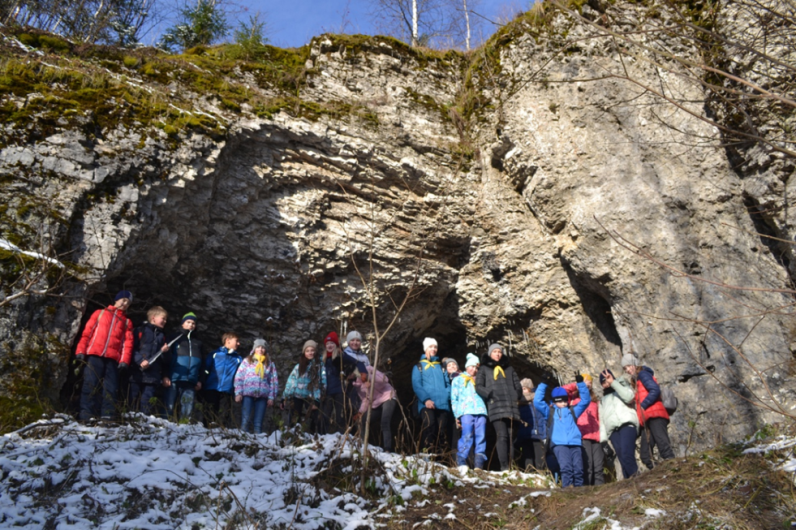 Ежегодно по 200 участников из образовательных учреждений 
в том числе из В(С)ОШ, Усольской СОШ № 1
совершали туристские однодневные походы
в Александровский район с посещением особо охраняемого ландшафта «Пещера Двухэтажная», 
и на Голубое озеро
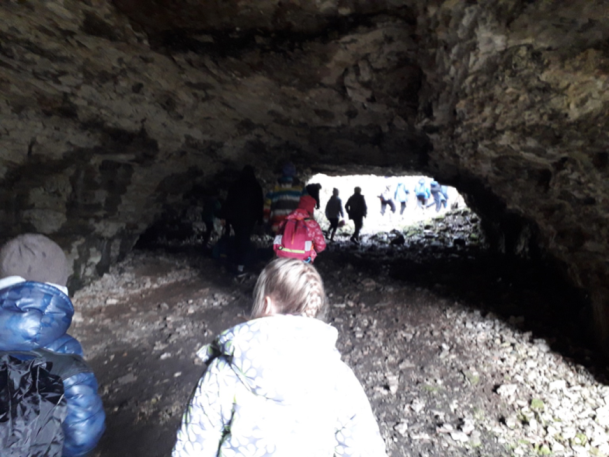 www.themegallery.com
Company Logo
Результаты проекта
Туристские походы 
по родному краю 
(в рамках ЛОК)
Окрестности пос. Расик
Сплавы по:
р.Вишера
р.Усьва
р.Березовая
р.Яйва
р.Койва и др.

Охват: 
2017 г. – 480 чел.
2018 г. – 405 чел.
2019 г. – 385 чел.
Муниципальный проект 
«Узнай город»
Охват: 932 человека
************

Получили значок 
«Юный путешественник» 
I – VII ступеней – 192 человека
www.themegallery.com
Company Logo
Проект «Правый берег»
Ключевые проблемы:
В городе Березники планируется  переселение граждан на правый берег реки Кама.
На правом берегу на сегодняшний момент школа является единственным источником для организации досуга школьников и их семей.
В школе № 22 силами педагогов МАУ ДО ДДЮТЭ оборудованы скалодром,  трассы для занятий спортивным туризмом, основам безопасности, разработаны экологические маршруты.
Школа № 22 имеет самый большой спортивный зал среди школ города. На его базе на протяжении 4-х лет проводятся краевые соревнования по спортивному туризму, но используемый скалодром не имеет проекта. 
На протяжении 2-х лет МАУ ДО ДДЮТЭ при поддержке Управления по охране окружающей среды реализовывал эколого-краеведческий проект «Два берега у одной реки», собран интересный материал.
В автобусной доступности от правобережного района Березников находятся экскурсионные маршруты по г.Усолье, п.Орел, п.Пыскор.
www.themegallery.com
Company Logo
Проект «Правый берег»
Основной замысел проекта:
создание центра туристских 
образовательных услуг для
 школьников и их родителей,
 проживающих на правом берегу
реки Кама.
Цель проекта: 
Увеличение количества туристских образовательных услуг для школьников и их родителей.
Ожидаемый социальный эффект:
организация познавательного
активного отдыха и образования
 населения правобережья 
г.Березники.
www.themegallery.com
Company Logo
Проект «Правый берег»
Задачи проекта
1
Увеличение количества школьников, получающих образовательную услугу в МАУ ДО ДДЮТЭ
Оборудование современного скалодромного центра на базе СОШ №22
2
Создание базы для проведения  соревнований разных уровней (школьные, городские, Верхнекамья, Пермского края) по технике туризма и скалолазанию
3
4
Увеличение участников краеведческих мероприятий (экскурсий, экологических маршрутов, походов, экспедиций) в два раза.
Проект «Правый берег»
Ожидаемые результаты:
Создание условий для совместного активного отдыха школьников и их родителей (современный скалодром, экологическая тропа).
Увеличение количества обучающихся в МАУ ДО ДДЮТЭ учащихся школы № 22 в 1,5 раза.
Разработка экскурсионных маршрутов «Два берега у одной реки», по г.Усолье, п.Пыскор, п.Орёл и охват участием не менее 100 человек.
Проведение краевых соревнований по спортивному туризму на базе СОШ № 22.
Проведение экологических маршрутов для школьников СОШ № 22 (не менее 100 человек);
Проведение семейного туристского слета для семей, проживающих на правом берегу реки Кама города Березники.
www.themegallery.com
Company Logo
Результаты
Презентация проекта для педагогов СОШ №   22
Кол-во обучающихся в СОШ № 22:
2017-18 уч.год – 102 чел.
2018-19 уч.год – 162 чел.
2019-20 уч.год – 90 чел.
Оборудование  современного скалодрома в СОШ № 22
Проведение соревнований по СТ: 
краевых  – охват до 120 чел. 
городских – охват до 200 чел. (ежегодно)
www.themegallery.com
Company Logo
Реализация муниципального  проекта «Узнай город» – 
      930 школьников
Сопровождение участников проекта на «Лыжне России» (январь 2018 г.)
Проведение выездного семинара ГМО педагогов д/о секции «Эколого-туристская» совместно с Орлинской  СОШ (декабрь 2019 г.)
www.themegallery.com
Company Logo
Проект «IT-поколение»
Ключевые подходы к проблеме
В наш век компьютерных технологий почти каждый школьник имеет смартфон с мобильным интернетом или доступ интернета дома и ежедневно проводит за монитором несколько часов
С 2013 года на скаутском Джамбори был применен метод онлайн- рефлексии по итогам каждого дня. На этом мероприятии была делегация нашего учреждения и данный метод нам бы хотелось также применить в образовательном процессе 
Современного школьника можно привлечь к творческим и краеведческим конкурсам, используя компьютерные ресурсы
Использование интернет-конкурсов поможет привлечь также аудиторию с ограниченными возможностями
Современному школьнику интересны различные квесты и игры с элементами квестов;
Онлайн-трансляции соревнований, конкурсов, разных мероприятий помогут расширить зрительскую аудиторию.
www.themegallery.com
Company Logo
Проект «IT-поколение»
Основной замысел проекта:
Использовать современные 
информационные форматы 
для реализации образовательных 
и социальных целей учреждения
Цель проекта: 
разработать систему 
IT- сопровождения конкурсов, соревнований и квестов
Ожидаемый социальный эффект:
увеличение аудитории участников, 
зрителей, членов зрительского жюри 
проектов и конкурсов ДДЮТЭ
www.themegallery.com
Company Logo
Проект «IT-поколение»
Результаты проекта:
Увеличение количества участников творческих конкурсов, олимпиад, викторин в 2 раза;
Привлечение большего количества школьников к краеведческой квест-игре «Город белых берез» благодаря IT технологиям;
Расширение аудитории участников в творческих конкурсах, в том числе и школьников с ограниченными возможностями здоровья.
Расширение родительской аудитории при помощи IT технологий, которая может наблюдать за выступлениями своих детей на соревнованиях.
www.themegallery.com
Company Logo
Результаты
www.themegallery.com
Company Logo
www.themegallery.com
Company Logo
www.themegallery.com
Company Logo
Проект «Новый музей»
Ключевые проблемы:
Музею исследовательского туризма - более 15 лет. В музее собраны уникальные экспонаты детских экспедиций по геологии, археологии, спелеологии и краеведения. Стенды, диорамы музея делались своими руками и на сегодняшний момент сильно устарели.
Сегодня возникает необходимость в переоборудовании музея, создания в нём интерактивной среды, в которой экспонаты музея не только можно рассмотреть и потрогать, но и посмотреть историю их возникновения, применения и т.д.
Музей имеет богатые геологические коллекции и используется для реализации программ по геологии. Также музей активно используется как этнографический и пользуется популярностью у школьников (особенно в каникулярное время).
www.themegallery.com
Company Logo
Проект «Новый музей»
Основной замысел проекта:
увеличить привлекательность музея 
исследовательского туризма для 
увеличения количества посещений
Цель проекта: 
Провести реконструкцию музея, учитывая современные тенденции интерактивных возможностей музеев
Ожидаемый социальный эффект:
www.themegallery.com
Company Logo
Проект «Новый музей»
Основные задачи проекта:
Привлечение средств на реконструкцию музея
Увеличение аудитории посетителей музея
Разработка интерактивных уроков в помощь учителям географии, истории (уроки краеведения, этнографии)
Проведение творческих конкурсов, викторин, мероприятий с применением IT технологий
www.themegallery.com
Company Logo
Проект «Новый музей»
Результаты проекта:

Увеличение количества посещений музея в 2 раза
Привлечение большего количества школьников к олимпиадам по геологии, краеведению и экологии
Расширение аудитории участников в олимпиадах и творческих конкурсах, в том числе и детей с ограниченными возможностями здоровья
Разработка и реализация интерактивных уроков по геологии, археологии, спелеологии и этнографии
www.themegallery.com
Company Logo
На 01.12.2019
Мероприятия
Музейные уроки: с 71 до 22
Этнографические экскурсии: от 3 до 10
Олимпиады по геологии: по 2 ежегодно
Консультации по геологии: 12-14 ежегодно
Охват (чел.)
2017 г. – 1668 чел.
2018 г. – 1532 чел.
2019 г. – 845 чел.
www.themegallery.com
Company Logo
Результаты
Музейные уроки
Новые музейные уроки:
2017 г. – «Каша – мать наша» 2018 г. – «Литературное Прикамье и Кино»
(в сборнике статей по материалам IV Международного научно-практического форума по музейной педагогике)

2018 г. – «Литературное Прикамье и Кино»

2019 г. – «Театральная жизнь Прикамья» (в сборнике статей по материалам V Международного научно-практического форума по музейной педагогике)
С охватом детей: до 500 человек ежегодно 

* Сборник музейных уроков «Летние музейные уроки» – дипломант Всероссийского конкурса учебных и методических материалов в помощь педагогам, организаторам туристско-краеведческой и экскурсионной работы с обучающимися, воспитанниками, 2019 г.
www.themegallery.com
Company Logo
Основные проекты программы
«Школа для профессионалов»
«В объективе внимания –  
                                         подросток»
«Правый берег»
«Образовательный туризм»
«IT-поколение»
«Новый Музей»
www.themegallery.com
Company Logo
Спасибо за внимание !
МАОУ ДОД «Дом детского и юношеского туризма и экскурсий»
618419, г.Березники, проезд Большевистский, д. 7
Телефон/факс 8 (3424)27-60-83
E-mail: ber_ddute@mail.ru
http: //ber-ddute.ucoz.ru